Friday
Phase 4 
Missing Sounds
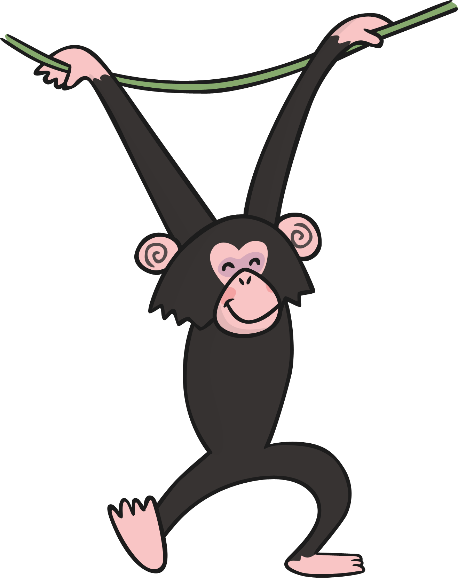 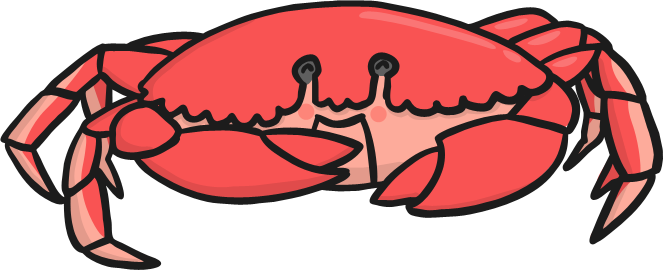 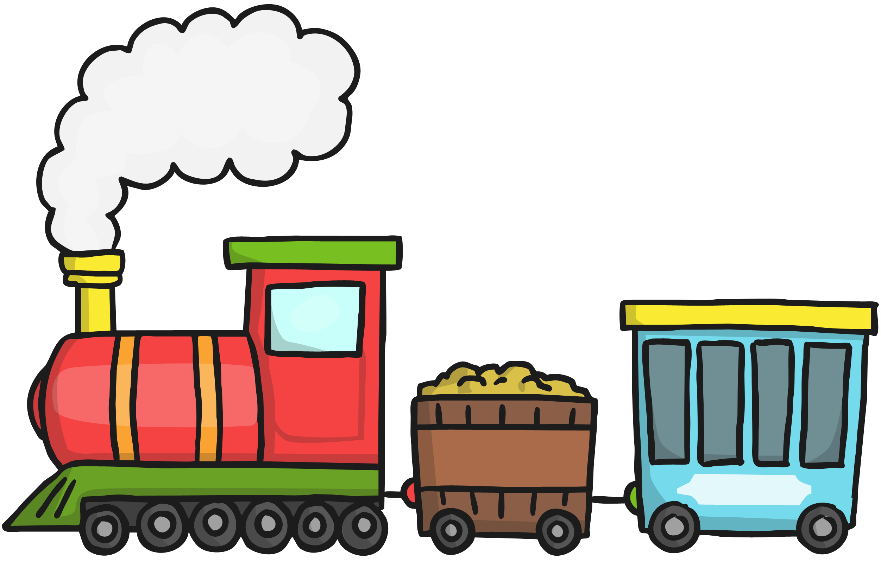 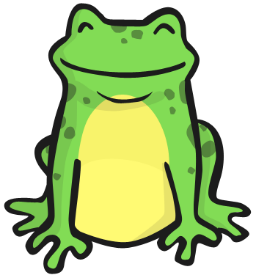 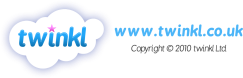 Flashcard/ Sound Recap
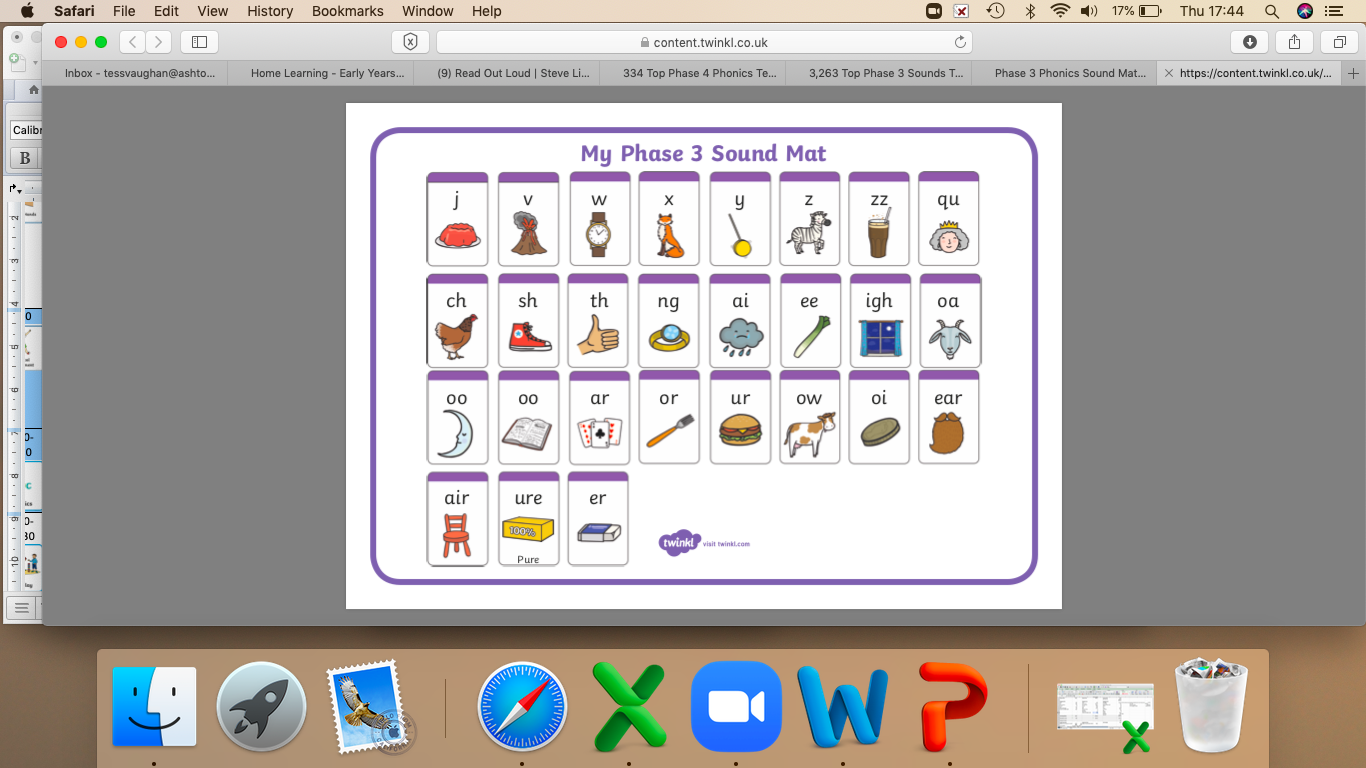 Flashcard/ Sound Recap (your child may not know any of phase 5 yet)
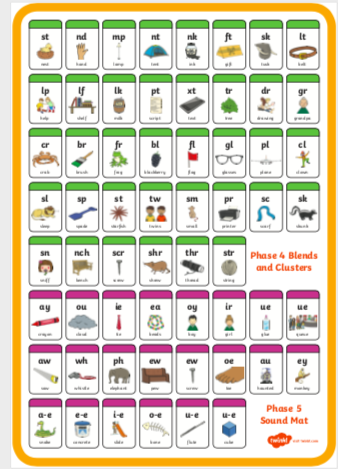 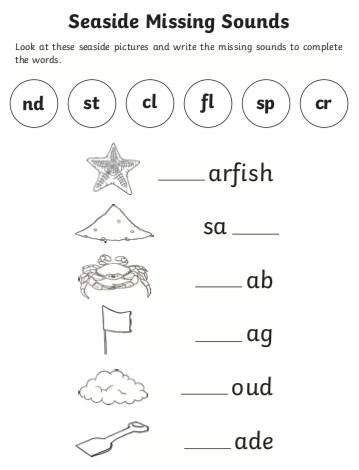 Read this alien word

crelt